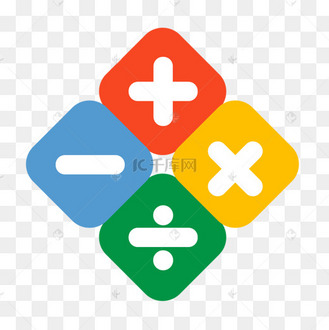 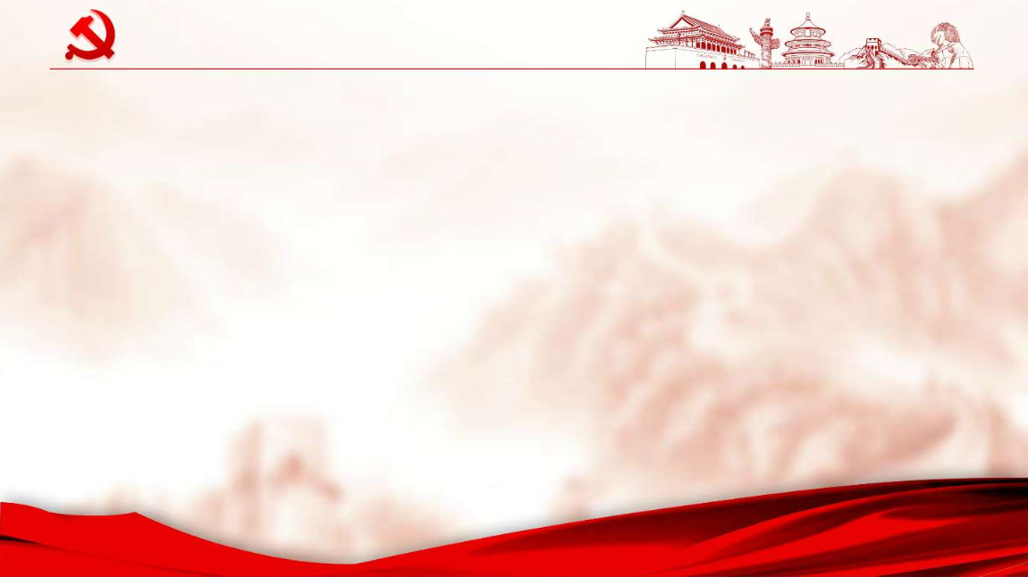 数学是最宝贵的研究精神之一
——华罗庚
第2组